Prevención de LAFT
Sector de JSA
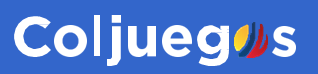 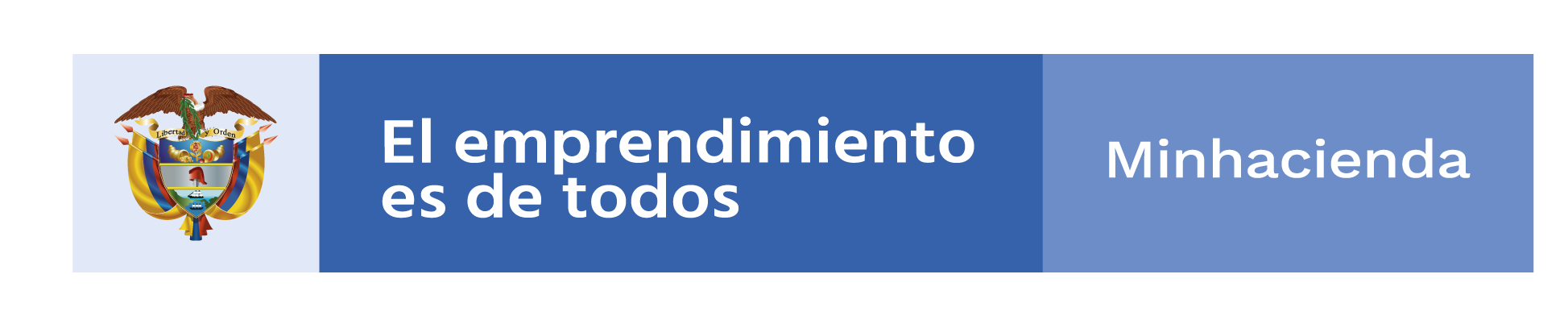 GENERAR MÁS RECURSOS 
PARA LA SALUD 
DE LOS COLOMBIANOS
Juegos Territoriales
Juegos Nacionales
FORTALECER LA GESTIÓN DE COLJUEGOS
PROMOVER EL JUEGO LEGAL Y
RESPONSABLE
JUEGOS LOCALIZADOS
(Casino, Bingos, ACDV, Ruta)

JUEGOS NOVEDOSOS 
(Baloto Revancha,  SUPER astro y Online)
PROMOCIONALES y RIFAS
CNJSA (ST)
Chance, Lotería, Apuestas Hípicas, Promocionales y Rifas locales
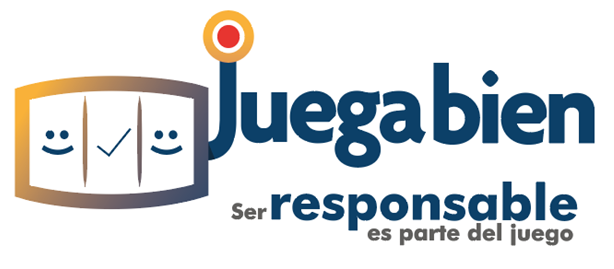 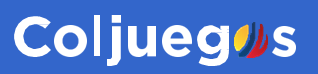 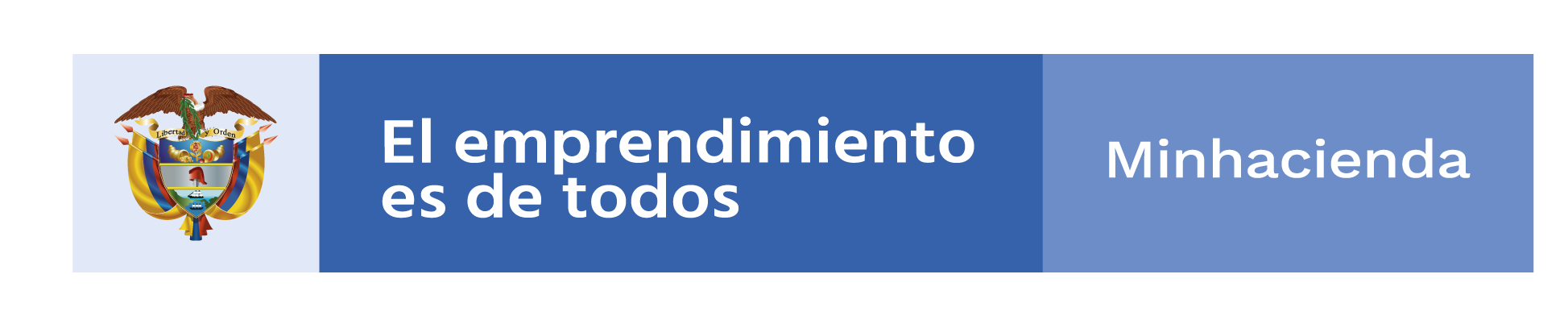 RECAUDO DERECHOS DE EXPLOTACIÓN
(Cifras en millones de pesos)
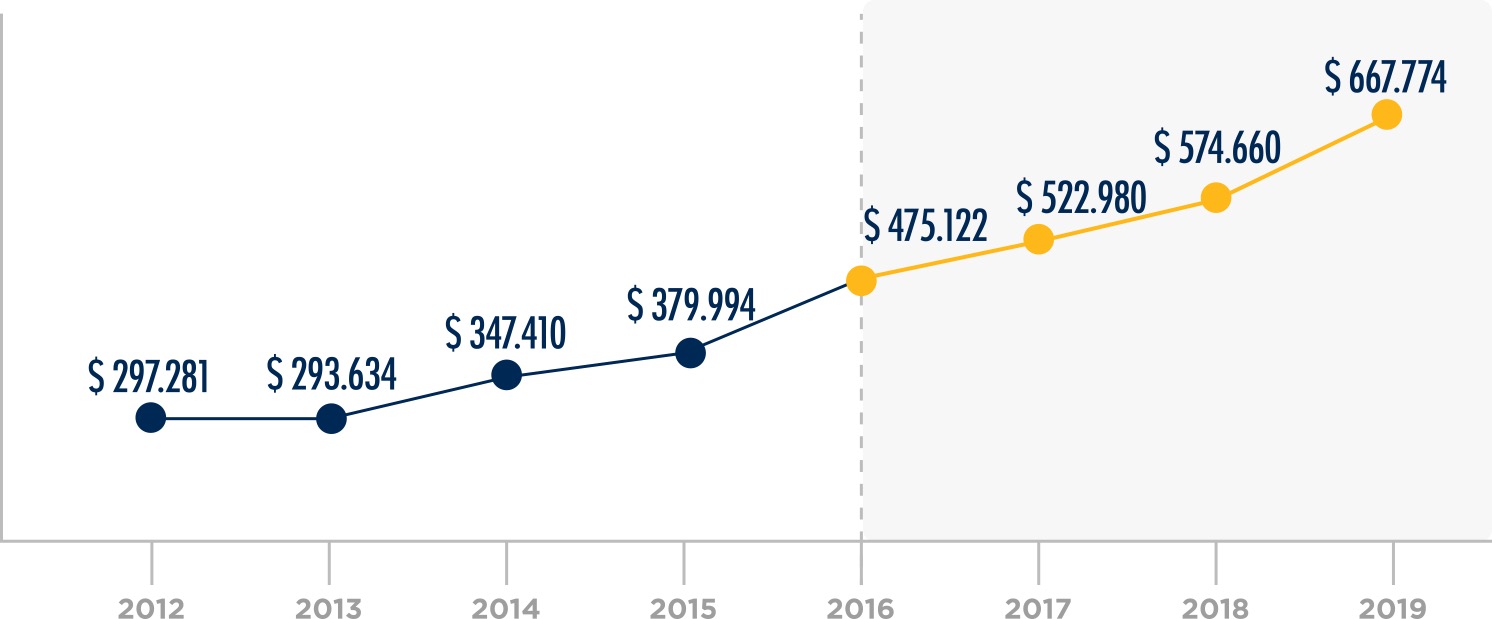 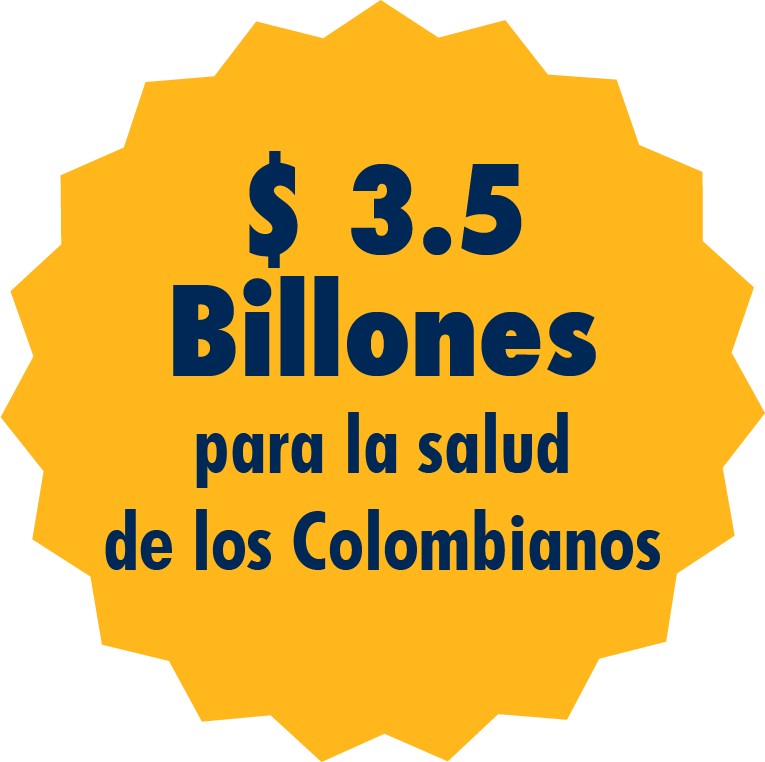 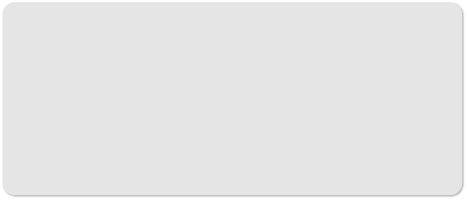 Incremento del 75% en los últimos 4 años
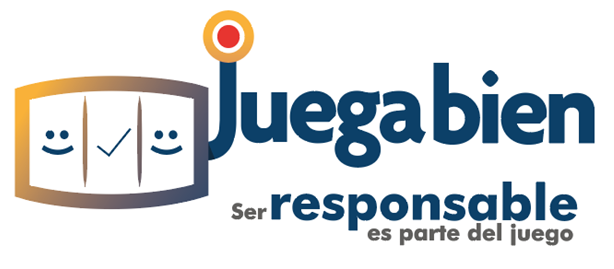 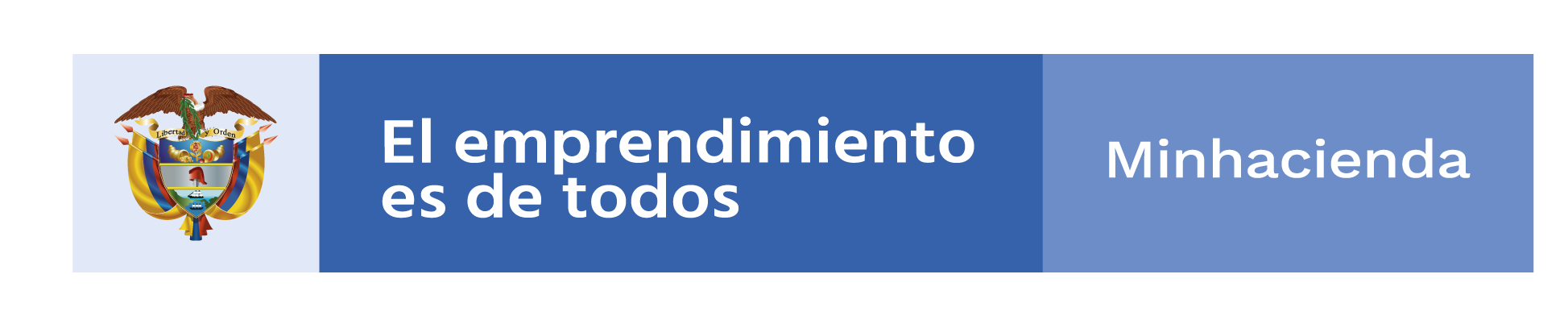 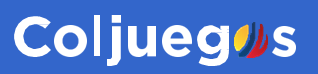 SIPLAFT Y SARLAFTSector Juegos de Suerte y Azar
2011
2013
2016
2019
Un sector comprometido con mejorar sus estándares y prevenir la entrada de recursos producto de LA/FT
Adopta Siplaft en 2013 en juegos nacionales y territoriales
Mejora estándares de oficial de cumplimiento y adiciona sanciones financieras dirigidas
Adiciona medidas para prevenir delito de proliferación de armas de destrucción masiva
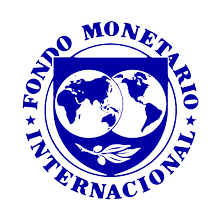 En 2017 de presentó el informe y gracias al compromiso de los operadores, en la evaluación de pares del FMI se concluyó que el sector de JSA en Colombia fue el de mayores avances en prevención de LA/FT, siendo solo superado por el sector financiero.
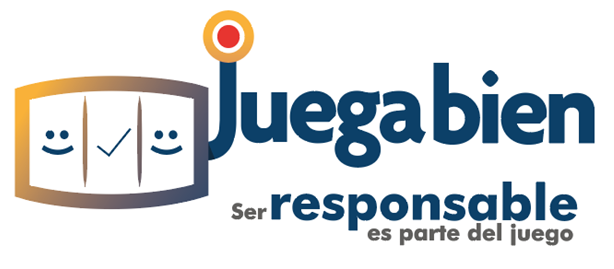 IMPLEMENTACIÓN SIPLAFT
Resolución No 20195100044514 de 2019
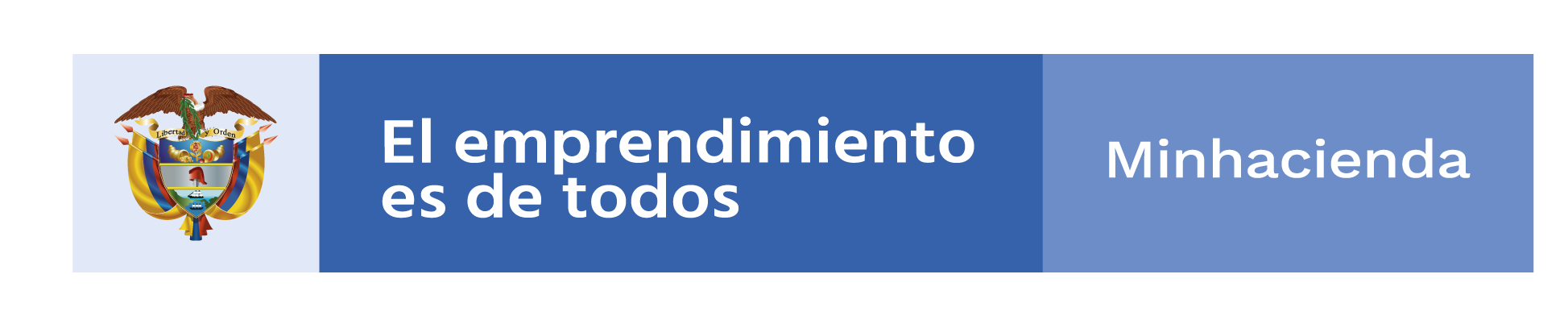 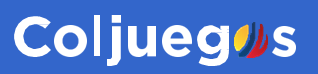 Realizar reportes según límites definidos.
Fases del SIPLAFT
Fase de Prevención

Prevenir que se introduzcan recursos provenientes de actividades relacionadas con LA/FT/FPADM
1
2
Designar un Oficial de Cumplimiento.
3
4
identificar cliente y debida diligencia de contraparte.
Observar señales de alerta para reportes ROS a la UIAF.
Adopción e Implementación del Sistema de Prevención y Control del Lavado de Activos y de la Financiación del Terrorismo - SIPLAFT - en empresas del sector de juegos de suerte y azar autorizados por Coljuegos.
Fase de Control

Detectar y reportar las operaciones que se pretendan realizar o se hayan realizado para intentar dar apariencia de legalidad a operaciones vinculadas a LA/FT/FPADM
Establecer una infraestructura tecnológica mínima.
5
6
Diseñar un Código de conducta.
Ejecutar programas de capacitación a empleados y directivos.
Manuel de Procedimientos para cumplimiento de las políticas.
7
8
Organizar archivo para adecuada conservación y reserva documental.
No pagar premios a quienes estén en listas y denunciar ante FGN
9
10
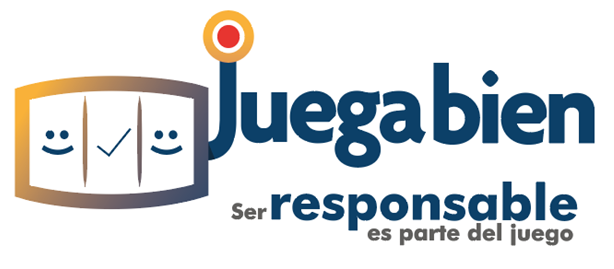 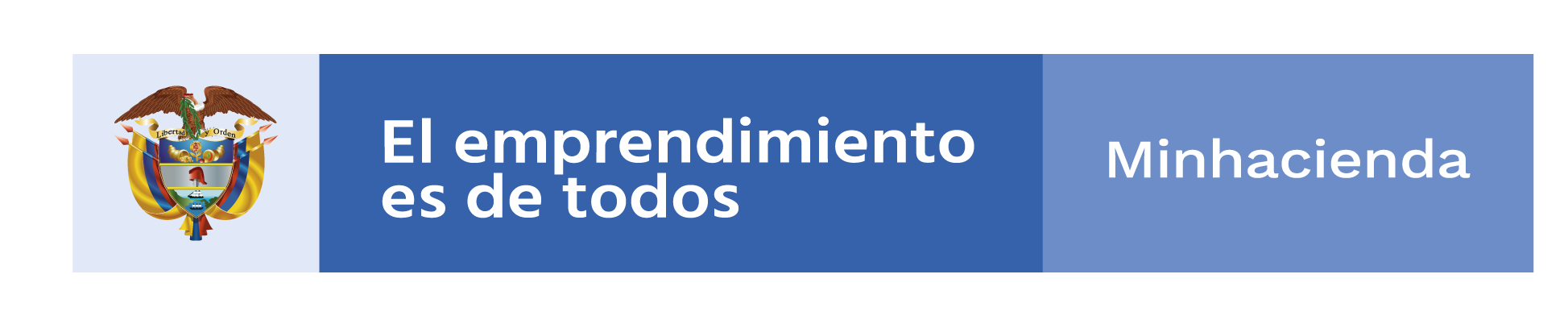 SUPERVISIDADOS Y VIGILADOS
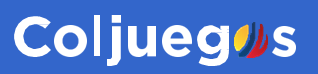 Coljuegos en calidad de supervisor de los operadores del Sector de Juegos de Suerte y Azar, garantiza el cumplimiento de las normas, vigila y sanciona.

Realiza inspecciones, visitas y requerimientos con el objeto de verificar el cumplimiento de las acciones de prevención y control de LA/FT/FPADM.
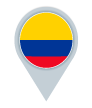 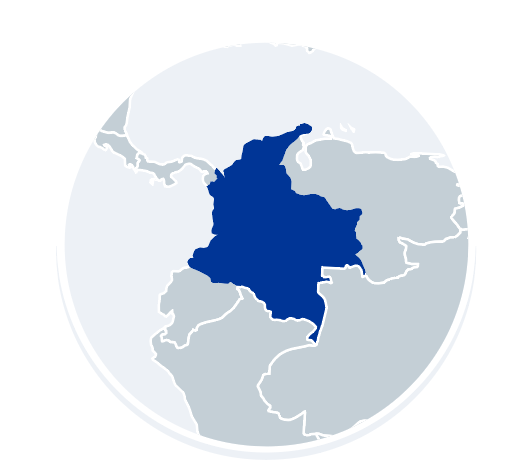 2
16
348
15
27
Operadores Juegos Novedosos

Operadores por internet

Operadores Juegos Localizados

Loterías

Operadores autorizados de Chance
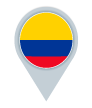 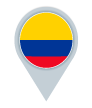 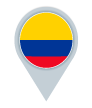 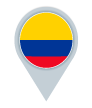 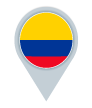 Cierre año 2019
408 
Operadores Autorizados de Juegos de Suerte y Azar
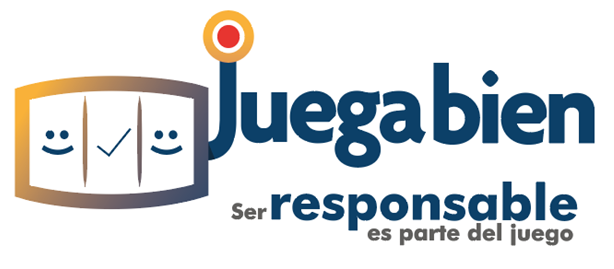 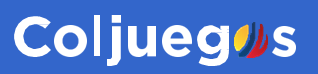 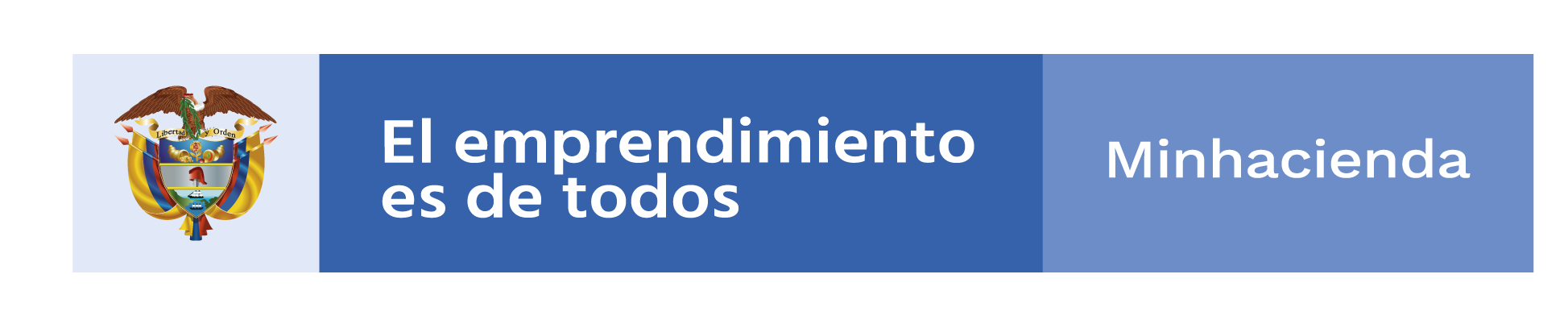 INCLUSIÓN FINANCIERA
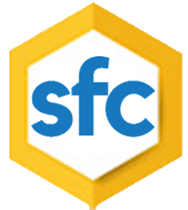 Presentación del sector de JSA
Mesas de trabajo a la Delegatura de Riesgos 
Visitas de campo Operadores online 
Desarrollo cartilla JSA y su implementación Siplaft
¿Por qué?
Participación en Convención Bancaria 
Participación Congreso Panamericano de Riesgo de LA/F
Presentación de los operadores legales por parte del Regulador.
Mesa de trabajo en los comité de oficiales de cumplimiento.
Promover el juego legal y responsable
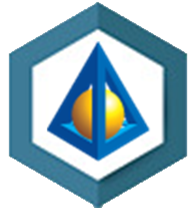 Acciones realizadas
1
Necesidades del Sector
Pilar de la legalidad
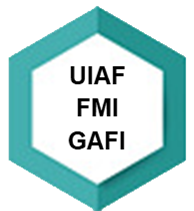 Participación en la Encuesta Nacional de Riesgo
Revisión de las tipologías del sector (operadores y regulador)
Revisión de documentos del Siplaft
No hay causales objetivas de rechazo al cliente
Estigmatización por parte del sector financiero
2
Problemas de acceso a los servicios financieros
Dificultades en la operación y el recaudo
3
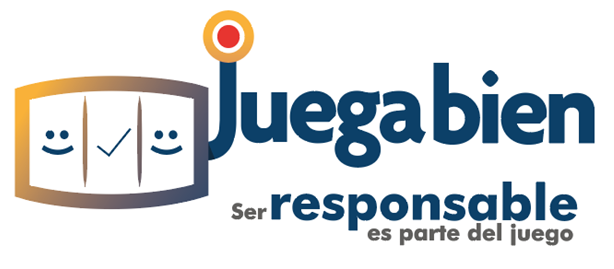 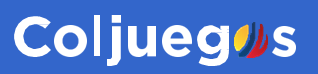 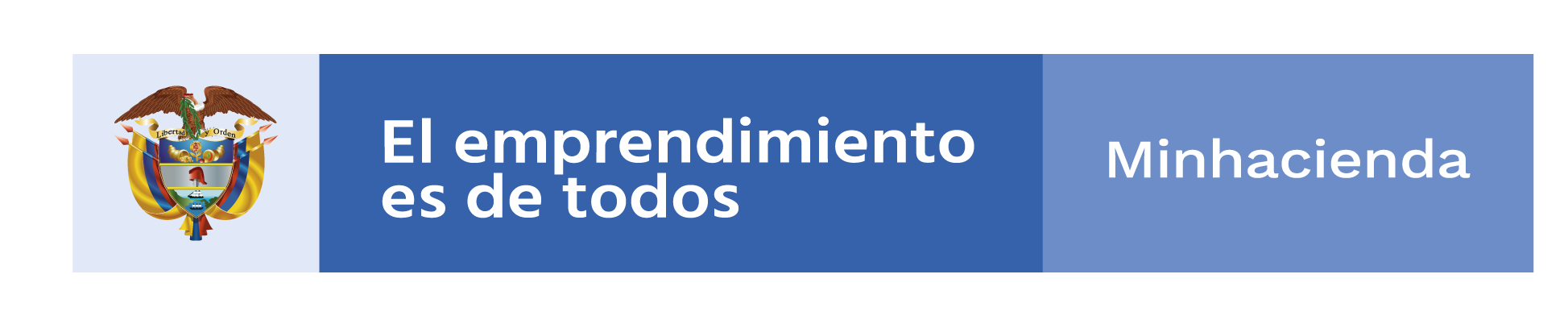 RESULTADOS DE JSA DE ENR 2019
Riesgo
Amenaza
Vulnerabilidad
Medio bajo
Baja
Media
*Socialización por parte de la UIAF del 18/05/2020
El juego de apuestas permanentes, que tiene implementado SARLAFT, quedó en el mismo nivel de calificación que el sector financiero
Fortalezas: 

Sector formal - Personas jurídicas dedicadas a operar JSA
Levantamiento voluntario del velo corporativo - Conocemos las personas naturales (Beneficiario Final)
Tenemos avances y reconocimiento de actores nacionales e internacionales.
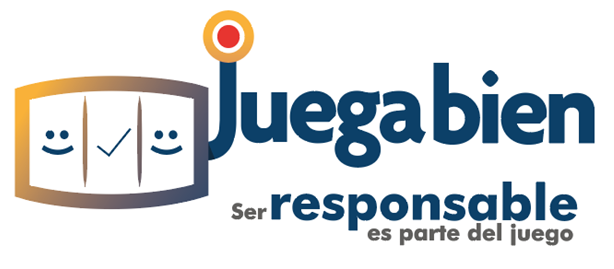 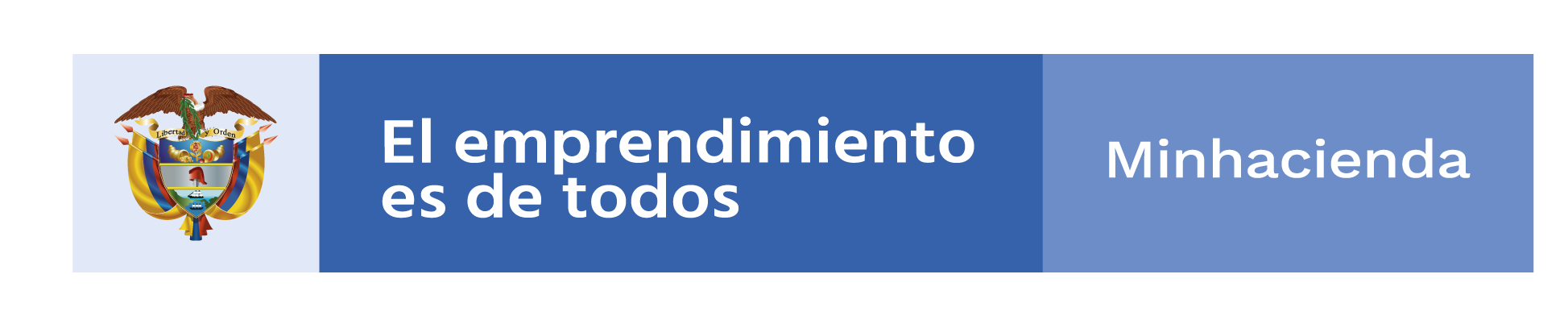 LOGROS ALCANZADOS
Evaluación GAFI
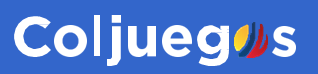 Fondo Monetario Internacional (Informe Evaluación Mutua de la República de Colombia): Sector con mayores avances.
Reconocimiento a las acciones en el informe del Departamento de Estado de USA (Reporte de la estrategia internacional de control de narcóticos y lavado de dinero)
Articulación con UIAF: No existen casos de LA que se hayan originado en la operación de JSA. Resultado de la ENR 2019.
Articulación con la Superfinanciera: Invitación a gestionar el riesgo sin eludirlo. Los bancos deben hacer las medidas de debida diligencia y tener causales objetivas.
Reconocimiento como primer actor del sector real que incluye normas para prevención de la proliferación de armas de destrucción masiva.
1
2
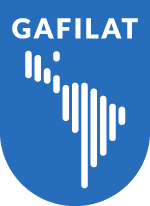 3
4
5
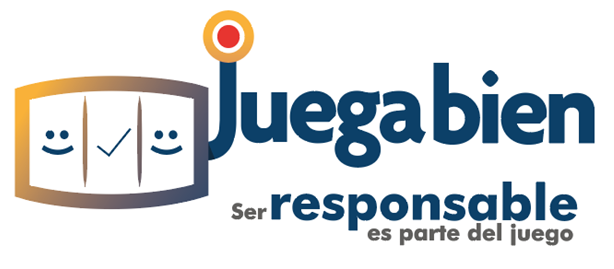 PARTICIPACIÓN BANCARIA EN 
EL SECTOR DE JSA
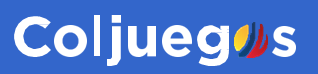 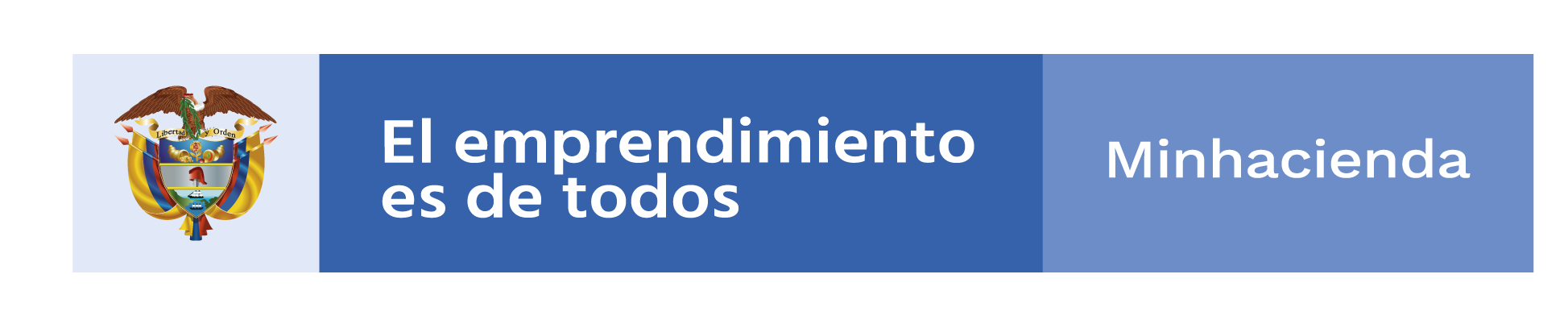 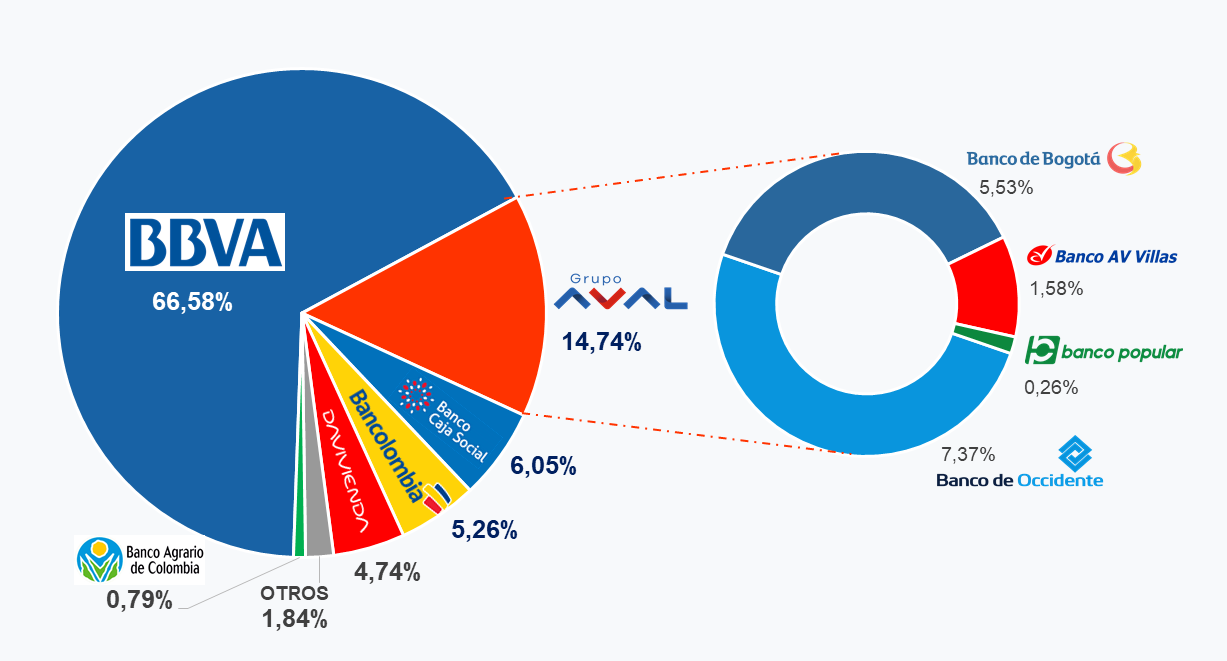 1
Fuente: VDC - Coljuegos
Datos a corte 31 enero 2020
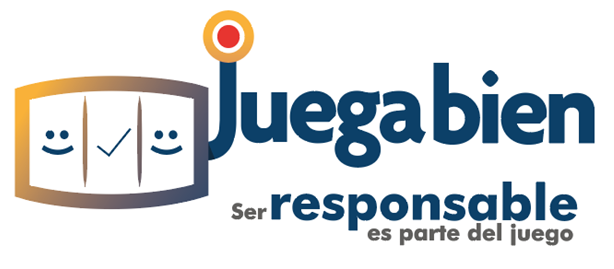 GRACIAS